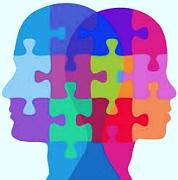 Rasgos de Personalidad de Ingresantes Psicología 2015
Tesis de Pre - Grado

  de la Fuente, Adriana   Matrícula  395
   Volpin, Graciela             Matrícula 7142
Personalidad
Etimológicamente deriva del griego 
Persona: Máscara - Imagen percibida por los demás.
Construcción científica de la manera de ser y de funcionar que caracteriza a la persona humana.
 
Conjunto de los rasgos psíquicos individuales; impronta individual que distingue a una persona de la otra.
Personalidad
RASGOS DE PERSONALIDAD
Antecedentes de nuestra investigación
Respecto a  rasgos



Respecto a rasgos según sexo
Estudio EEUU-Colombia- España
(Contreras Torres  y cols. 2009)
Muestra Colombiana
Mayor Apertura Experiencia
Hombres mayor Extraversión y Estabilidad emocional
Mujeres mayor Amabilidad
Estudio (Caballo y cols. 2009)
Estudio AEP (Sánchez y Ledesma 2013)
Mujeres mayor Neuroticismo
Antecedentes
Respecto rasgos según edad
Antecedentes encuentran cambios en edad propios de la maduración
Disminuyen:
Neuroticismo -  Extraversión - Apertura Experiencia

Aumentan:
Amabilidad y Responsabilidad
Estudiantes avanzados rasgos más adaptativos finalizan estudios
Estudio UNMDP 
(Said y cols. 2013)
Objetivos
Hipótesis
Instrumentos
El Instrumento utilizado AEP se basa en el Modelo de los Cinco Grandes Factores de la Personalidad  (Mc Crae y Costa, 1990) , adaptación realizada y baremada en MDP  por Sánchez y Ledesma  (2013, 2011, 2007).

El instrumento AEP evalúa a partir de un listado de adjetivos los rasgos concebidos como un continuo entre dos polos. 

Se implementó breve cuestionario diseñado para acceder a información socio – económica y cultural.
Descripción de los  Rasgos que evalúael AEP
Amabilidad                                                                    Antagonismo
Evalúa la capacidad para establecer vínculos psicosociales y la disposición a preocuparse por los demás.
Confianza
Franqueza
Altruismo
Actitud Conciliadora
Modestia
Sensibilidad Social
Responsabilidad                                                         Negligencia
Evalúa la capacidad de actuar de acuerdo con propósitos,  metas claras para llevar adelante proyectos.
Competencia 
Orden
Sentido del Deber
Necesidad de Logro
Autodisciplina
Reflexión
Extraversión                                                                  Introversión
Evalúa la sociabilidad,   facilidad para comunicarse con los demás, asertividad, para iniciar y mantener conversaciones
Cordialidad
Gregarismo
Asertividad
Actividad 
Búsqueda de Emociones
Emociones Positivas
Neuroticismo                                                estabilidad emocional
Evalúa inestabilidad emocional aspectos ligados al bienestar o malestar psicológico, al afecto y las emociones negativas.
Ansiedad
Hostilidad 
Depresión 
Timidez
Impulsividad
Vulnerabilidad al estrés
Apertura a la Experiencia                                                                        Convencionalismo
Evalúa la presencia de una imagen activa, sensibilidad estética, capacidad de introspección y curiosidad intelectual.
Fantasía
Estética
Acciones
Ideas
Valores
MetodologíaMUESTRA  DE CONVENIENCIA NO PROBABILÍSTICA
Universo
 Ingresantes a la Facultad de Psicología  año 2015
Caracterización de la Muestra



 Sexo:  femenino:     181        83,8%                             
            masculino:      35        16,2%






 Edad: Se conformaron 3 grupos : 
                                                     18-19 años     60,6%   
                                                     20-25 años     23,7%
                                                     más 25 años  15,7%

 

Promedio:  22, 14  años con  DT : 7,61
Nivel Socio  Económico y Cultural:



Ingresantes  que Trabajan: 22,6%









Ingresantes que Residen en la  ciudad:  92,1%
Nivel Socio  Económico y Cultural Padres Ingresantes Poseen al  menos Secundario completo
La mayor  parte de los padres y madres,  80,1 %, trabaja en relación de dependencia o son independientes. 

Lo que permitiría  ubicarlos en un nivel medio/superior.
Discusión de los Resultados
Primer  Objetivo:
Caracterizar los rasgos de personalidad de los ingresantes a la carrera de Psicología.
Encontramos:
Más amables que antagonistas. Capacidad para establecer vínculos sociales, preocuparse por los demás y actitud conciliadora    AMABILIDAD
Más extravertidos que introvertidos. Facilidad para comunicarse, preocuparse por los demás.                                                                          EXTRAVERSIÓN
Más responsables que negligentes.                          RESPONSABILIDAD
Más abiertos a la experiencia que convencionales. Imaginación activa , capacidad introspección e interés intelectual.         APERTURA A LA EXPERIENCIA
Tendencia a la inestabilidad emocional                    NEUROTICISMO
Segundo Objetivo:
 


Analizar la relación de los Rasgos de Personalidad con: 
                                                                    - Edad
                                                               - Sexo
                                                               - Nivel Socio-Económico-Cultural




Encontramos:
Relación de los Rasgos de Personalidad con:
                                                       Edad
MÁS DE 25  AÑOS
DIFERENCIA CON  GRUPOS DE MENOR EDAD EN TODOS LOS RASGOS MENOS EXTRAVERSIÓN.
PUNTUARON  MÁS BAJO EN NEUROTICISMO.
Relación de los Rasgos de Personalidad con:Edad y Sexo
Las mujeres mayores resultaron más Amables, más  Responsables y menos Neuróticas.
Hombres entre sí no hay diferencia.
Relación de los Rasgos de Personalidad con:Sexo
Mujeres mayor Puntuación en Neuroticismo.
Varones en Apertura a la Experiencia.
No se encontraron diferencias significativas en otros rasgos.
Relación de los Rasgos de Personalidad con:Nivel Socio Económico y Cultural
Rasgos en Estudiantes que  trabajan:  más Responsables, Amables y  Estables emocionalmente que quienes no.
Rasgos y nivel educativo de ambos padres: no aparecieron diferencias significativas. Correlaciones bajas: a mayor nivel educativo mayor  Extraversión y Apertura Experiencia.
Correlación entre Apertura a la Experiencia y  tipo de trabajo del padre. Aquellos cuyos padres se encuentran en actividad serían menos convencionales  o más abiertos a la experiencia.
Conclusiones
Primera hipótesis: Se esperaba  hallar mayor predominio de ciertos rasgos, en especial, Apertura a la experiencia, dado que la muestra se tomó a alumnos ingresantes, quienes, se encuentran en una situación de cambio: ingreso a la universidad. 
Encontramos rasgos: Amabilidad – Extraversión – Responsabilidad – Apertura a la Experiencia  y leve tendencia Neuroticismo.
Si bien Apertura a la Experiencia obtuvo 4° lugar de puntuación resultó mayor que la muestra normativa. Coincidimos con estudio Contreras y cols. (2009) muestra de ingresantes colombianos.
Se corrobora hipótesis.
Conclusiones
Segunda hipótesis: Se esperaba  hallar diferencias en los rasgos de personalidad en función  de variables como edad, sexo y nivel socio – económico y cultural.
Encontramos mayor significatividad en las variables sexo y edad y no tanto en nivel socio económico y cultural. 
Correlación tipo trabajo padre con Apertura a la Experiencia.
Nivel educativo más alto en padres leve correlación con Extraversión y Apertura a la Experiencia. 
Diferencias en rasgos en quienes trabajan respecto de quienes no. 
Se corrobora la hipótesis.
Los resultados de este trabajo presentan probables sesgos:
 
Muestra sólo 216 sujetos.
Baja representatividad de resultados en varones (n=35).
Universo: solamente ingresantes Psicología.


Aportes:

Servir de base futuros estudios socio-económicos y culturales.
Contribuir a la ampliación del estudio normativo marplatense.
Brindar nuevos datos a la investigación mayor de la que este trabajo forma parte.
Queremos agradecer especialmente al Dr. Urquijo por su buena predisposición y colaboración.